SAMPLE PROJECT PRESENTATION
Cost Effectiveness of Drug Prescribing for Medication  X
Project as of  April 1, 2025
This is a sample, please excuse any inaccurate information or mistakes.
About Me
Dog McScruff
United States of America

Director of Health Economics Research at
Vanderbilt University

Attended 2024 Istanbul Workshop

Areas of Interest: Prescription drugs, Decision Science, and Health Care Costs
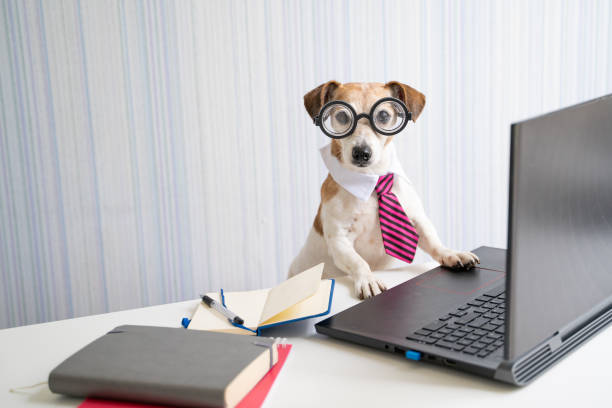 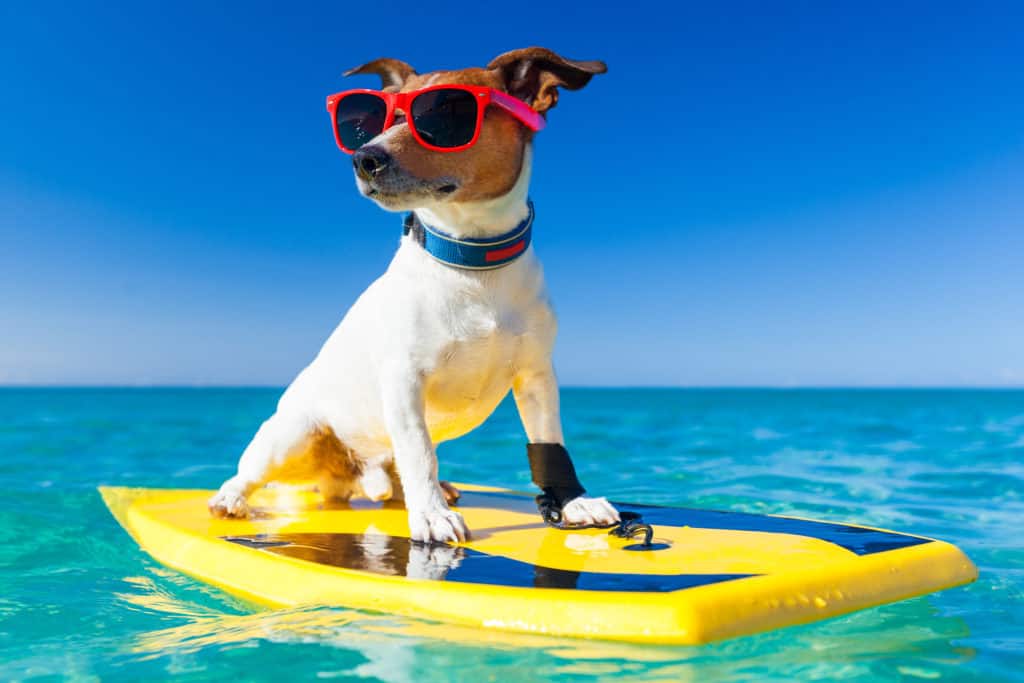 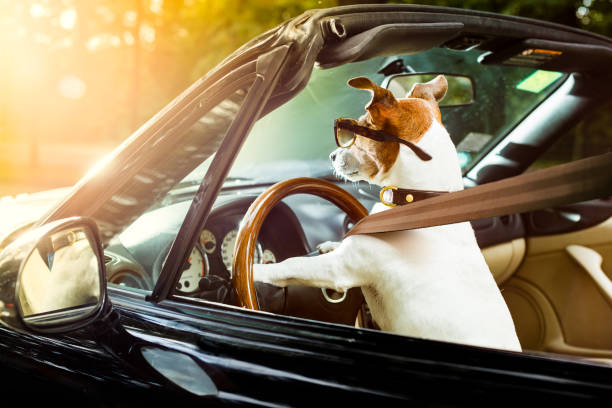 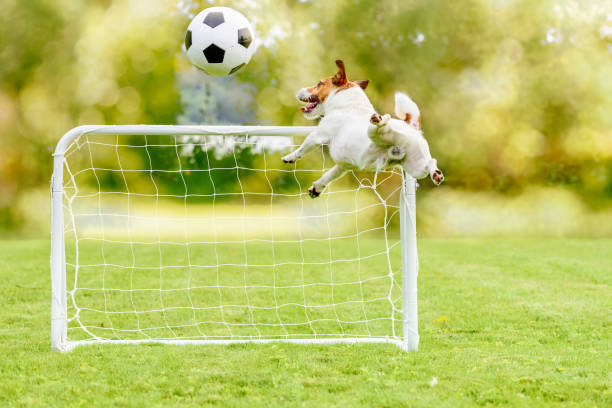 Introduction
Disease Overview
Importance to Country
Disease A
Needs treatment by medication
High risk of death without medication
Not contagious
Disease A is common cause of death 
Medication is high cost so figuring out the best balance for prescribing will save lives and money.
Project Overview
Policy Question: What is the most cost-effective way to prescribe Drug X?
Population: Individuals 50+
Model type: Decision Tree
Outcomes: Cost-Effectiveness, Toxicity-Averted, Deaths Averted
Top Data Sources: National Mortality Data, United States Disease A research study
Strategies to Compare
Model Structure
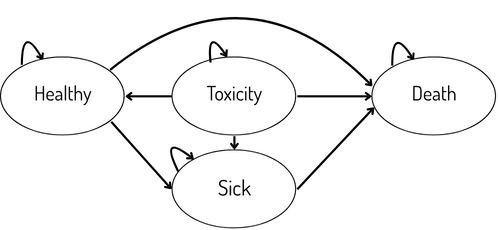 Key
Progress
Next steps
Endline
(end of residential
fellowship)
Baseline
(start of residential
 fellowship)
Complete
Literature Review
Model Framework
(Amua)
Data Collection
Additional Parameters 
(strategies, costs, 
outcomes)
Model Validation
& sensitivity analyses
Cost-Effectiveness 
Analysis Results
Preliminary Results
How Policy will be Impacted:
Hold a meeting with the NCD program director at MOH to present and discuss results. 
Present findings to Technical Working Group on Disease A. 
Further elaborate on findings to inform pending decision on inclusion in revised guidelines on drug prescribing.
Submit manuscript to Public Health Bulletin.
Reflections
Enable Encourage MOH to create a modeling department for timely, data-driven decisions 
Host training for team
BLANK SLIDES
Things to make sure are included!
Your Policy Question
Why you picked your policy question? 
Should relate directly back to a current policy of your country or upcoming policy concern. 
Key Data sources
i.e. Country specific, national mortality data, cancer registries
The findings from your model  and how they relate to policy 
Who will they be presented to? What changes do you expect? 
How the skills from the workshop will help you in the future?
i.e. More data-driven decision making, faster decision making, etc.
Plan for a 15-minute presentation. We want to make sure everyone has equal time so please be respectful of the other fellows and keep your presentation in this timing.
[Title of Project]
Report as of [date]
About Me
Optional Photo(s) of you
Name
Country
Job title & workplace
Workshop attended 
Areas of Focus/Interest
Suggested time talking about: <1min
Introduction
MAX 2 SLIDES
Disease Overview
Importance to Country
[Name of Disease/Disorder]
Facts about Disease
[Why the disease is important for your country to study]
Suggested time talking about: 2 min
Project Overview
Policy Question: 
Population: 
Model type: [Decision Tree, Markov Tree, Markov Model]
Outcomes:
Top Data Sources: [This should be a really short summary of large data sources that you used. Please do not list all of your sources. Examples: national Mortality Data, Cancer Registries, Country specific databases]
Suggested time talking about: 1 min
Strategies to Compare
[Status quo]
[Strategies]
[How they differ (i.e. Cost, Side effects, death, etc.)]
Suggested time talking about: 2 min
Model Structure
[Bubble Diagram]
[Don’t put your whole model in. They are likely large and hard to see]
Suggested time talking about: 1min
Key
Progress
Next steps
Endline
(end of residential
fellowship)
Baseline
(start of residential
 fellowship)
Complete
Move the dotted line square to where you were at when you started the fellowship and the solid bar to where you are at now
Literature Review
Model Framework
(Amua)
Data Collection
Additional Parameters 
(strategies, costs, 
outcomes)
Model Validation
& sensitivity analyses
Cost-Effectiveness 
Analysis Results
Suggested time talking about: 2 min
Preliminary Results
[This should be a short summarization of the findings from your model] 
[Think about if you could only have someone read the findings in like 2 minutes]
[If you are missing a large amount of data] 
[Present data needed by your country to make a decision]
[How this data is very important to policy developing]
Suggested time talking about: 1 min
How Policy will be Impacted:
[How do you plan to use these findings in the future?]
[Meetings with policy makers]
[Presentation of results?]
[Publication in health bulletins? ]
[Expected changes]
Suggested time talking about: 3 min
Reflections
[How this fellowship will change the approach on future  proposals]
[plans related to use of economic evaluation on ongoing basis to inform government decision-making]
[Institutional capacity needs for use of economic evaluation]
[Involvement in Data to Policy or training others in government]
[Opportunities and challenges]
Suggested time talking about: 3 min